Симетрала дужи. Симетрала угла.
Математика-6. разред
Свака дуж има двије осе симетрије:
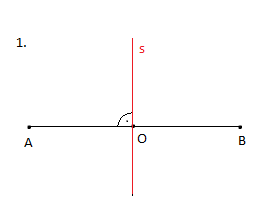 Оса симетрије (s) полови дуж и нормална је на њу.
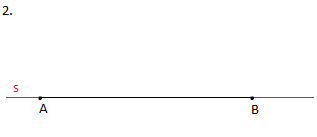 Оса симетрије (s) је права на којој дуж лежи.
Она оса симетрије која полови дуж и нормална је на њу назива се симетрала дужи.
Симетрала дужи је скуп тачака у равни  дужи, једнако удаљених од крајева те дужи.
M, N – двије различите тачке симетрале
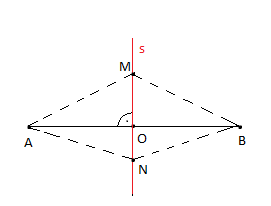 Дакле: |МА| = |МВ|
               |NA| = |NB|
Свака тачка симетрале једнако је удаљена од крајева дужи.
Пр.1) Изврши конструкцију симетрале дужи.
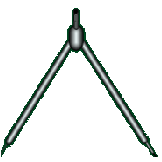 Симетрала,као и свака права, одређена je двјема тачкама. Из тог разлога је потребно “пронаћи” њене двије тачке.
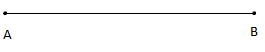 Конструисаћемо кружницу k(A, r).
 ПАЗИ: r мора бити веће од половине дужи!!!
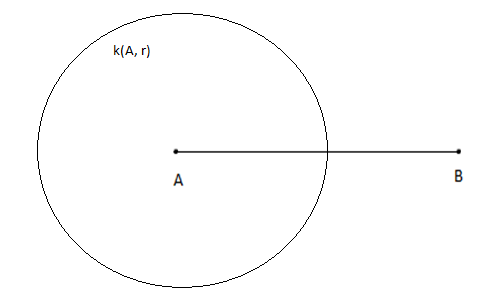 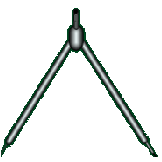 2. Конструисаћемо кружницу k(B, r). 
ПАЗИ: r нисмо мијењали, остало је исто као код k(А, r)!!!
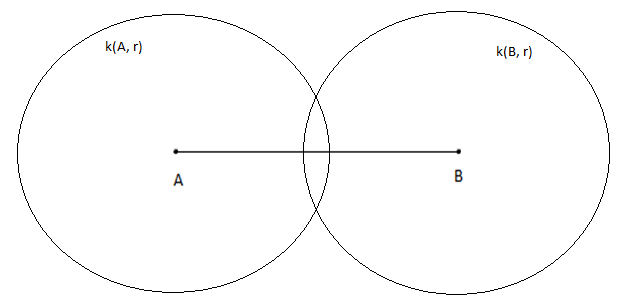 s   AB
симетрала дужи АВ
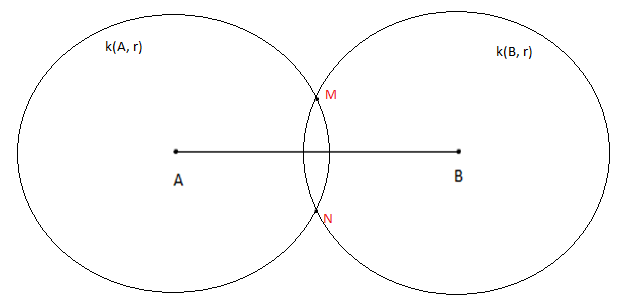 s
|AO| = |OB|
.
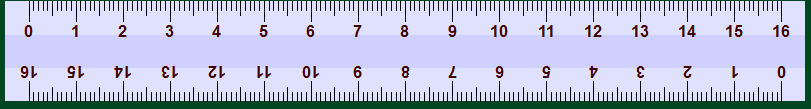 O
На овај начин дуж је подијељена на два подударна дијела.
У пресјеку кружница можемо уочити двије тачке М и N.
|МА| = |МВ|
 |NA| = |NB|, слиједи да M, N ϵ s.
3. Повлачење осе симетрије кроз тачке пресјека кружница.
Конструкција нормале на  дату праву, кроз дату тачку:
НОРМАЛА  ЈЕ ПРАВА КОЈА ЈЕ ОКОМИТА(нормална) НА НЕКУ ДАТУ ПРАВУ.
1. Конструкција нормале на праву кроз тачку која не припада правој.
n
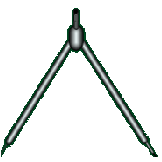 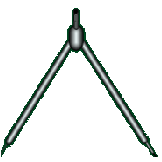 . A
n    a
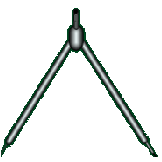 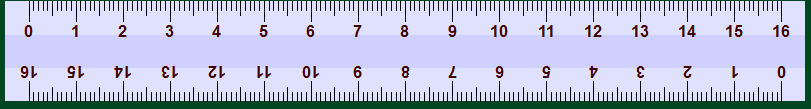 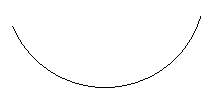 .
читамо:                                    “n окомито (нормално) на а”
.                        .       
M                     N
а
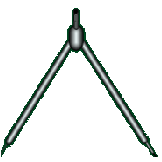 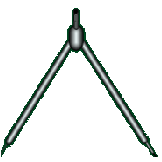 B
2. Конструкција нормале на праву кроз тачку која  припада правој.
n
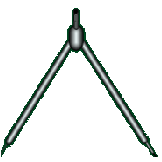 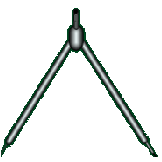 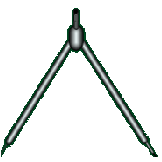 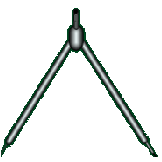 .
.
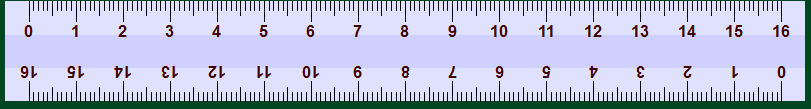 .
.
М
N
А
а
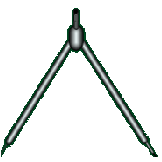 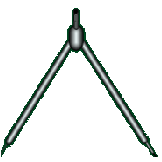 Симетрала угла
Пар правих у равни је увијек симетрична фигура, па и у случају када се праве сијеку.
Да ли је добијена фигура осно симетрична?
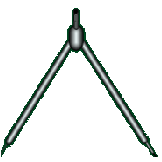 b
ДА!!!
.
s
В
S
|РА| = |РВ|
a
.
Р
A
|AS| = |SB|
⟹ тетиве AS и BS су једнаке и
∢ APS = ∢ BPS = ½ ∢APB
Симетрала угла је скуп свих тачака у равни једнако удаљених од правих на којима леже краци тога угла.
Права s је симетрала угла ∢APB.
Симетрала угла дијели тај угао на два подударна угла.
Пр.2) Изврши конструкцију симетрале угла:
Све тачке симетрале једнако су удаљене од кракова угла.
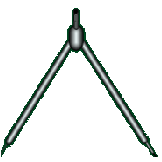 симетрала угла ∢АОВ
b
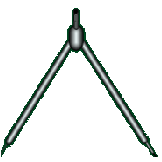 Симетрала s је уједно и симетрала угла унакрсног ∢АОВ.
B
s
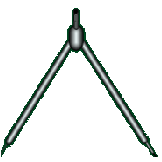 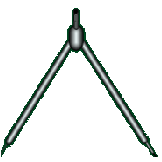 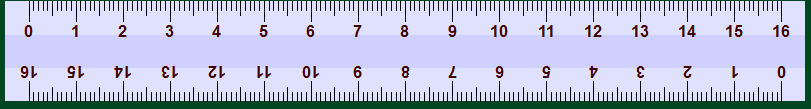 .
.
M
.
O
A
a
Kонструисаћемо кружницу k(O, r).
2.  Конструисаћемо дуж АВ.
3. Конструисаћемо симетралу дужи АВ.
Симетрала дужи АВ је симетрала траженог угла и пролази кроз тачку О.
Задаци за самостални рад:

⧉ 784., 785. – збирка, стр. 109
⧉ 801., 803. – збирка, стр. 110